Legend
Data not available
<80%
80-89%
90-94%
≥95%
Reported MMR coverage in children aged 1 year*
Latin America and the Caribbean, 2013
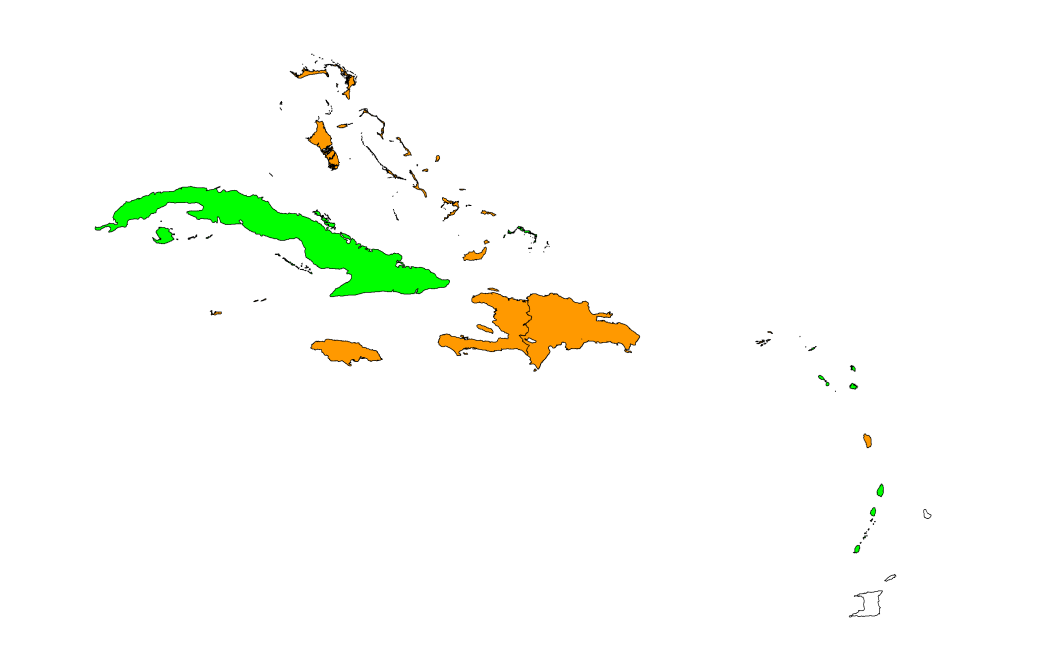 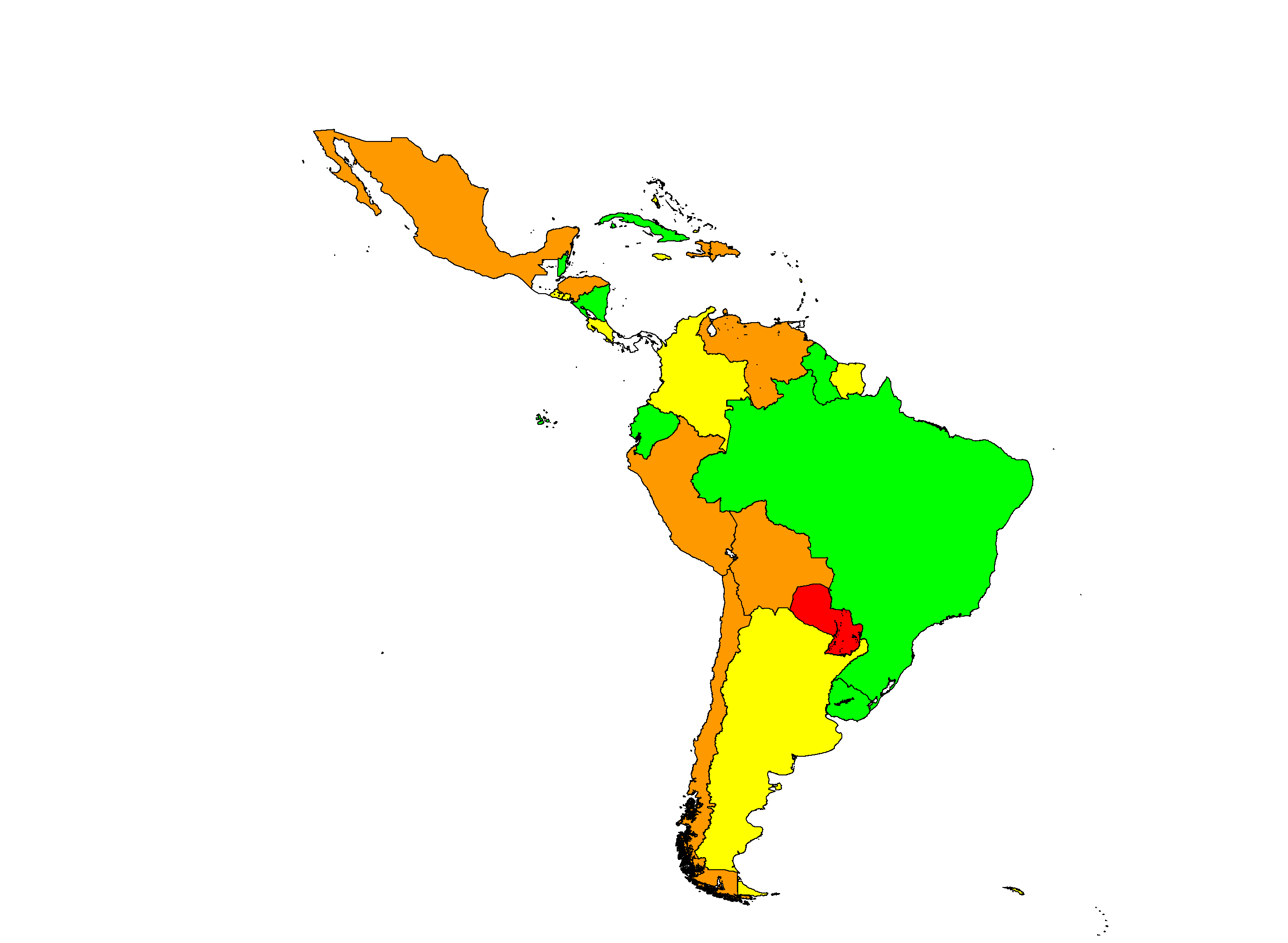 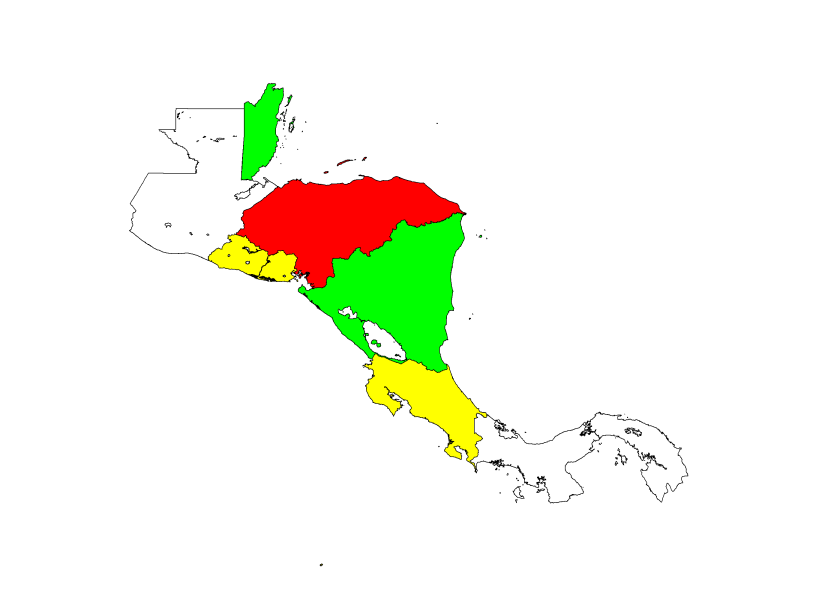 * In Haiti, measles coverage in children <1 year of age.
Source: PAHO-WHO/UNICEF Joint Reporting Forms received in 2014.